School of Computing Science
Simon Fraser University
Vancouver, Canada
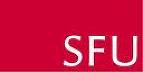 Relational Bayes Net Classifiers
Predicting Ground Facts
Many relational models aim to predict specific facts
Will the Raptors win the NBA final?
Is Spectre likely to do well at the box office?
Predictions for test instances
The problem: relational data feature multiple instantiations of the same pattern
1,000 men give Spectre a high rating, 1,200 women give Spectre a high rating
Bacchus, F.; Grove, A. J.; Koller, D. & Halpern, J. Y. (1992), From Statistics to Beliefs, in 'AAAI', pp. 602-608.Halpern, J. Y. (2006), From statistical knowledge bases to degrees of belief: an overview, in 'PODS', ACM, , pp. 110—113.
[Speaker Notes: https://en.wikipedia.org/wiki/List_of_Belgian_football_champions]
Frequencies and Individual Cases
“Statistical thinking derives conclusions about individual cases from properties of categories and ensembles”
Daniel Kahneman, “Thinking Fast and Slow”
Probability
learning
instantiate
predict values for individual cases
Frequency Model
inference
Learning Bayesian Networks for Complex Relational Data
Two Kinds of Relational Probabilities
Relational Probability
P(first-order formulas)
P(ground formulas)
instantiate (?)
Degree of Belief
type 2 probability
Instance-level probability
Relational Frequency Statistics
type 1 probabilityClass-level probability
inference (?)
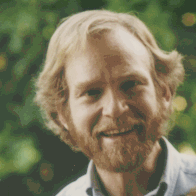 The Halpern instantiation principle:

P(φ(X)) = P(φ(c))

where φ is a formula with free logical variable X, and c is a constant instantiating  X
Halpern, J. Y. (1990), 'An analysis of first-order logics of probability', Artificial Intelligence 46(3), 311--350.
Bacchus, F. (1990), Representing and Reasoning with Probabilistic Knowledge: A Logical Approach to Probabilities, MIT Press.
[Speaker Notes: Probability of ground instance = probability of frequency.
Halpern: type I,l type II probability. Getoor: kind of universally quantified.
The instantiation is difficult, this is the most fundamental difference between relational and iid data.
In iid data, frequencies and single-event probabilities come apart only for parameter values (Bayesian statistics). In relational data, come apart always when there are multiple instantiations.]
Instantiation Principle for IID data
P(φ(X)) = P(φ(c))
Learning Bayesian Networks for Complex Relational Data
The Instantiation Principle is valid but insufficient for relational data
Example
Goal: Predict gender of a specific user, Sam, from ratings.
Data:
Sam has rated 50 action movies.
Sam has not rated 450 action movies.
Frequencies: Suppose we know that
P(gender(User)=M|HasRated(User,ActionMovie)=T)=58%
P(gender(User)=M|HasRated(User,ActionMovie)=F)=50%
This does not determine a unique value for P(gender(sam)=M).
The insufficiency of the instantiation principle is one of the most consequential differences between relational and IID data.
Learning Bayesian Networks for Complex Relational Data
Multiple Instantiations Graph
Instantiating a FOB with constants 
ground Bayes net or inference graph.
HasRated(User,ActionMovie)
HR(sam,movie50)
HR(sam,Spectre)
HR(sam,DieHard)
...
gender(User)
gender(sam)
HR(sam,Scarface)
HR(sam,Gladiator)
HR(sam,movie500)
...
Neville, J. & Jensen, D. (2007), 'Relational Dependency Networks', Journal of Machine Learning Research 8, 653—692.
[Speaker Notes: Top nodes have been rated, bottom nodes not.
Need to distinguish 3 graphs
The data graph (Gaifman graph)
The first-order graphical model (template graph)
The instantiatiated or ground graphical model (inference graph)
Neville, J. & Jensen, D. (2007), 'Relational Dependency Networks', Journal of Machine Learning Research 8, 653—692.]
Many Models for Multiple Instantiations
Parametrized Bayes Nets
Probabilistic Relational Models, 
Markov Logic Networks,
Bayes Logic Programs,
Logical Bayesian Networks, …
Relational Probability
Statistical-Relational Models
(Lise Getoor, Taskar, Koller 2001)
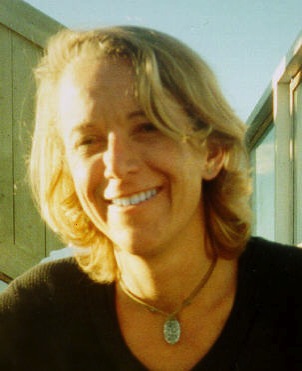 Model for Frequencies
Class-Level Probabilities
Model for Single Event Probabilities
Instance-Level Probabilities
Getoor, L. (2001), 'Learning Statistical Models From Relational Data', PhD thesis, Department of Computer Science, Stanford University.
Getoor, L.; Taskar, B. & Koller, D. (2001), 'Selectivity estimation using probabilistic models', ACM SIGMOD Record 30(2), 461—472.
This Tutorial: Unified Approach
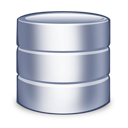 “Statistical thinking derives conclusions about individual cases from properties of categories and ensembles”
Daniel Kahneman, “Thinking Fast and Slow”
Learning
Bayesian Network
statistical-relational model
Frequencies
Class-Level
Single Event Probabilities
Instance-Level
instantiate
new log-linear model
Bayesian Network Relational Classifier
Log-linear classification model
Learning Bayesian Networks for Complex Relational Data
Bayesian Network Relational Classification
Classification problem: Define P(Y*=y|X*=x) for ground term  Y* given values for all other ground terms X*
Strictly easier than defining joint probability P(Y*=y,X*=x)
Y* is the target node
Instance-level probabilities are often modeled by viewing a first-order Bayesian network as a template (plate) model
Instantiating a template model defines a ground Bayes net or inference graph
The instantiated graph inherits parameters from class-level BN 
parameters for individuals from the same class are tied
Kimmig, A.; Mihalkova, L. & Getoor, L. (2014), 'Lifted graphical models: a survey', Machine Learning, 1--45.Neville, J. & Jensen, D. (2007), 'Relational Dependency Networks', Journal of Machine Learning Research 8, 653—692.
Running Example
We consider a simple example where the target node is the child node and has no children itself
Let’s introduce action movies as a new class of Movies called ActionMovies
The problem is to predict the gender of Sam given that
Sam has rated 50 action movies
Sam has not rated 450 action movies
Learning Bayesian Networks for Complex Relational Data
[Speaker Notes: The supplemental material has an example where the target node has both parents and children.]
Example Template Model
P(HasRated(User,ActionMovie) = T) = 6%
HasRated(User,ActionMovie)
gender(User)
P(gender(User)=M|HasRated(User,ActionMovie)=T)=58%
P(gender(User)=M|HasRated(User,ActionMovie)=F)=50%
Frequency Interpretation: Men are more likely to rate action movies than women are.
Learning Bayesian Networks for Complex Relational Data
[Speaker Notes: Prior on Rating from IMDB data is 6%. Changed it for consistency with simplified models, especially gender(U) -> HasRated(User,ActionMovie)
P(gender(User)=M|HasRated(User,ActionMovie)=T)=58% also from IMDB data
P(gender(User)=M|HasRated(User,ActionMovie)=F)=50% is 51% on IMDB_1R. Changed this to demonstrate irrelevance of nonexisting links (posterior = prior)]
Example Ground Model
HR(sam,movie50)
HR(sam,Spectre)
HR(sam,DieHard)
...
gender(sam)
Instantiations for users other than sam are not relevant and therefore not included
HR(sam,Scarface)
HR(sam,Gladiator)
HR(sam,movie500)
...
Neville, J. & Jensen, D. (2007), 'Relational Dependency Networks', Journal of Machine Learning Research 8, 653—692.
[Speaker Notes: Top nodes have been rated, bottom nodes not.
Need to distinguish 3 graphs
The data graph (Gaifman graph)
The first-order graphical model (template graph)
The instantiatiated or ground graphical model (inference graph)
Neville, J. & Jensen, D. (2007), 'Relational Dependency Networks', Journal of Machine Learning Research 8, 653—692.]
Combining Rules
Multiple parent instances multiple conditional probabilities
A method for combining the conditional probabilities is called a combining rule
Multiplicative combining rule log-linear model (more below)
Learning Bayesian Networks for Complex Relational Data
Log-linear Bayesian Network Classification Formula
Generalizes IID data classification formula
Learning Bayesian Networks for Complex Relational Data
[Speaker Notes: this is kind of optional]
Classification and Random Selection
Basic idea: score labels by comparing random selection likelihood for possible world (Y*=0,X*=x) to random selection likelihood for possible world (Y*=1,X*=x). (cf. Kimmig et al. 2014 Eq.4)
It can be shown that random selection likelihood comparison combining rule = geometric mean
Learning Bayesian Networks for Complex Relational Data
General Classification Formula for Relational Data
To compute P(target node = value| values for all other ground nodes), multiply:
the geometric mean of P(target node = value|parent instance values)over all instances of parents
for each child j of node, the geometric mean of P(childj=value|parent instance values, target node =value)over all instances of not-target parents of childj
Normalize product of means for each possible target node value.
Generalizes Markov blanket classification formula for i.i.d. data.
Can be adjusted to consider relevant features only.
Learning Bayesian Networks for Complex Relational Data
[Speaker Notes: demo using i.i.d case with Fire Alarm
Generalizes Markov blanket classification formula for i.i.d. data.]
Examples
We illustrate the classification formula for two simplifying cases.
The target node has parents but no children.
The target node has children but not parents.
The general classification formula combines both cases
See auxiliary material for an example calculation with both parents and children.
Learning Bayesian Networks for Complex Relational Data
Example 1
Target Node has parents but no children
Learning Bayesian Networks for Complex Relational Data
Example Template Model
P(HasRated(User,ActionMovie) = T) = 6%
HasRated(User,ActionMovie)
gender(User)
P(gender(User)=M|HasRated(User,ActionMovie)=T)=58%
P(gender(User)=M|HasRated(User,ActionMovie)=F)=50%
Frequency Interpretation: Men are more likely to rate action movies than women are.
Learning Bayesian Networks for Complex Relational Data
[Speaker Notes: Prior on Rating from IMDB data is 6%. Changed it for consistency with simplified models, especially gender(U) -> HasRated(User,ActionMovie)
P(gender(User)=M|HasRated(User,ActionMovie)=T)=58% also from IMDB data
P(gender(User)=M|HasRated(User,ActionMovie)=F)=50% is 51% on IMDB_1R. Changed this to demonstrate irrelevance of nonexisting links (posterior = prior)]
Calculation for gender(sam)=M
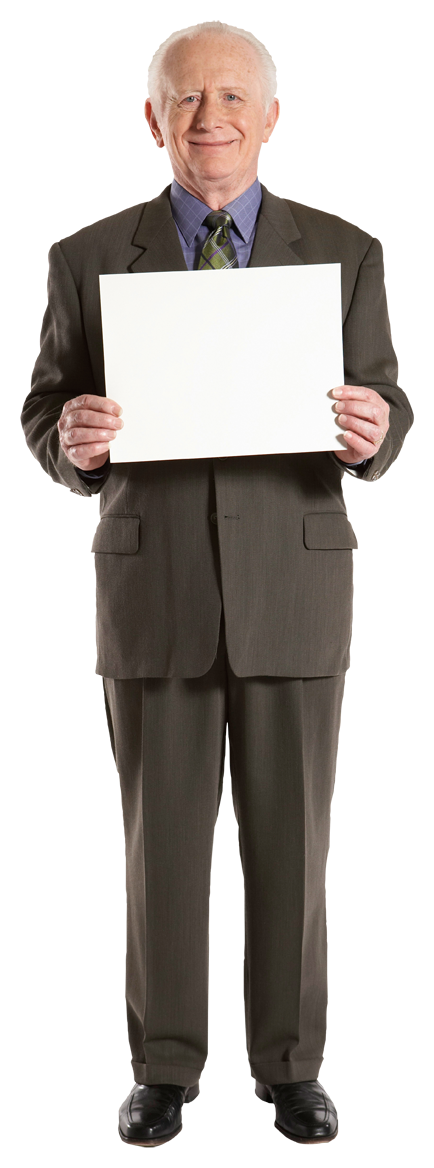 T
T
F
F
T
HR(sam,Gladiator)
HR(sam,movie500)
HR(sam,Spectre)
HR(sam,movie50)
HR(sam,DieHard)
...
CP = 58%
CP = 58%
CP = 58%
gender(sam)
M
CP = 50%
CP = 50%
CP = 50%
F
HR(sam,Scarface)
...
Learning Bayesian Networks for Complex Relational Data
[Speaker Notes: compared to previous table, ignores prior probability of HasRated
same result as previous computation in table]
Calculation for gender(sam)=W
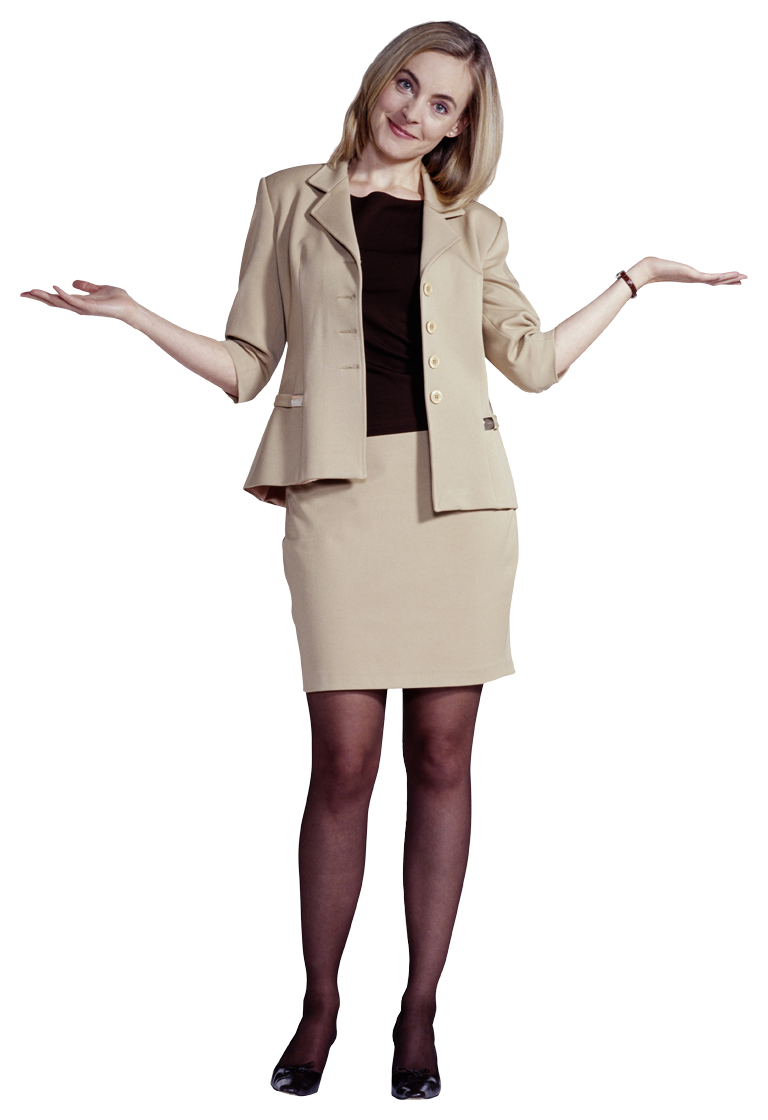 T
T
F
F
T
HR(sam,Gladiator)
HR(sam,movie500)
HR(sam,Spectre)
HR(sam,movie50)
HR(sam,DieHard)
...
CP = 42%
CP = 42%
CP = 42%
gender(sam)
W
CP = 50%
CP = 50%
CP = 50%
F
HR(sam,Scarface)
...
Learning Bayesian Networks for Complex Relational Data
[Speaker Notes: compared to previous table, ignores prior probability of HasRated
same result as previous computation in table]
Normalization
So Sam is slightly more likely to be a man  (50.8%)(because Sam has rated a fair number of action  movies)
The difference is small because most movies are unrated and therefore irrelevant
Learning Bayesian Networks for Complex Relational Data
Classification With Relevant Groundings Only
Learning Bayesian Networks for Complex Relational Data
Eliminating Irrelevant Features
In the example, unrated movies are irrelevant to the user of a gender:
P(gender(User)=M|HasRated(User,ActionMovie)=F) = 50%, which is is also the prior probability P(gender=M).
Most of the weight is on the irrelevant condition.
In the example 450/500 instances are irrelevant.
Relational models often consider only instantiations of relevant conditions. (Ngo and Haddaway, Heckerman et al.)
Ngo, L. & Haddawy, P. (1997), 'Answering Queries from Context-Sensitive Probabilistic Knowledge Bases', 
Theoretical Computer Science 171(1-2), 147-177.
D.Heckerman, C. M. & Koller, D. (2004), 'Probabilistic models for relational data', Technical report, Microsoft Research.
Calculation With gender(sam)=M for Relevant Features Only
T
HR(sam,DieHard)
...
T
T
CP = 58%
CP = 58%
HR(sam,Spectre)
HR(sam,movie50)
CP = 58%
gender(sam)
M
In this simple case  there is only one relevant parent value
Learning Bayesian Networks for Complex Relational Data
[Speaker Notes: compared to previous table, ignores prior probability of HasRated
same result as previous computation in table]
Calculation for gender(sam)=W for Relevant Features Only
T
T
F
F
T
HR(sam,Gladiator)
HR(sam,movie500)
HR(sam,Spectre)
HR(sam,movie50)
HR(sam,DieHard)
...
CP = 42%
CP = 42%
CP = 42%
gender(sam)
W
CP = 50%
CP = 50%
CP = 50%
F
Eliminating irrelevant parent conditions increases the confidence that Sam is male (58% vs. 50.7%).
HR(sam,Scarface)
...
Learning Bayesian Networks for Complex Relational Data
[Speaker Notes: compared to previous table, ignores prior probability of HasRated
same result as previous computation in table]
Example 2
Target Node has children but no parents
Learning Bayesian Networks for Complex Relational Data
Example Template Model
P(HasRated(sam,ActionMovie)=T|gender(sam)=M)=7%
P(HasRated(sam,ActionMovie)=T|gender(sam)=W)=5%
HasRated(User,ActionMovie)
gender(User)
P(gender(User)=M)=50%
Frequency Interpretation: Men are more likely to rate action movies than women are.
Learning Bayesian Networks for Complex Relational Data
[Speaker Notes: Prior on Rating from IMDB data is 6%. Changed it for consistency with simplified models, especially gender(U) -> HasRated(User,ActionMovie)
P(gender(User)=M|HasRated(User,ActionMovie)=T)=58% also from IMDB data
P(gender(User)=M|HasRated(User,ActionMovie)=F)=50% is 51% on IMDB_1R. Changed this to demonstrate irrelevance of nonexisting links (posterior = prior)]
Calculation for gender(sam)=M
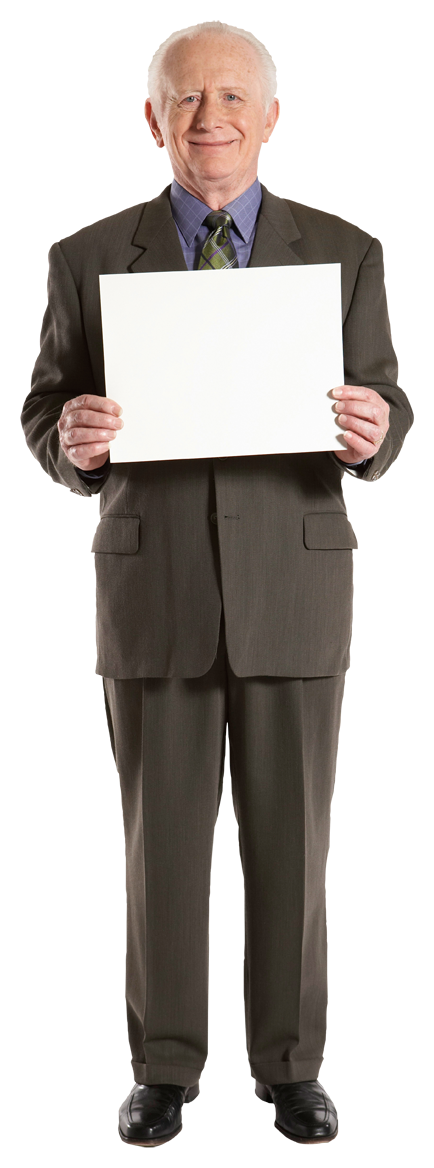 T
HR(sam,DieHard)
...
T
T
F
F
CP = 7%
CP = 7%
HR(sam,Gladiator)
HR(sam,movie500)
HR(sam,Spectre)
HR(sam,movie50)
CP = 7%
gender(sam)
CP = 50%
M
CP = 93%
CP = 93%
CP = 93%
F
HR(sam,Scarface)
...
Learning Bayesian Networks for Complex Relational Data
Calculation for gender(sam)=W
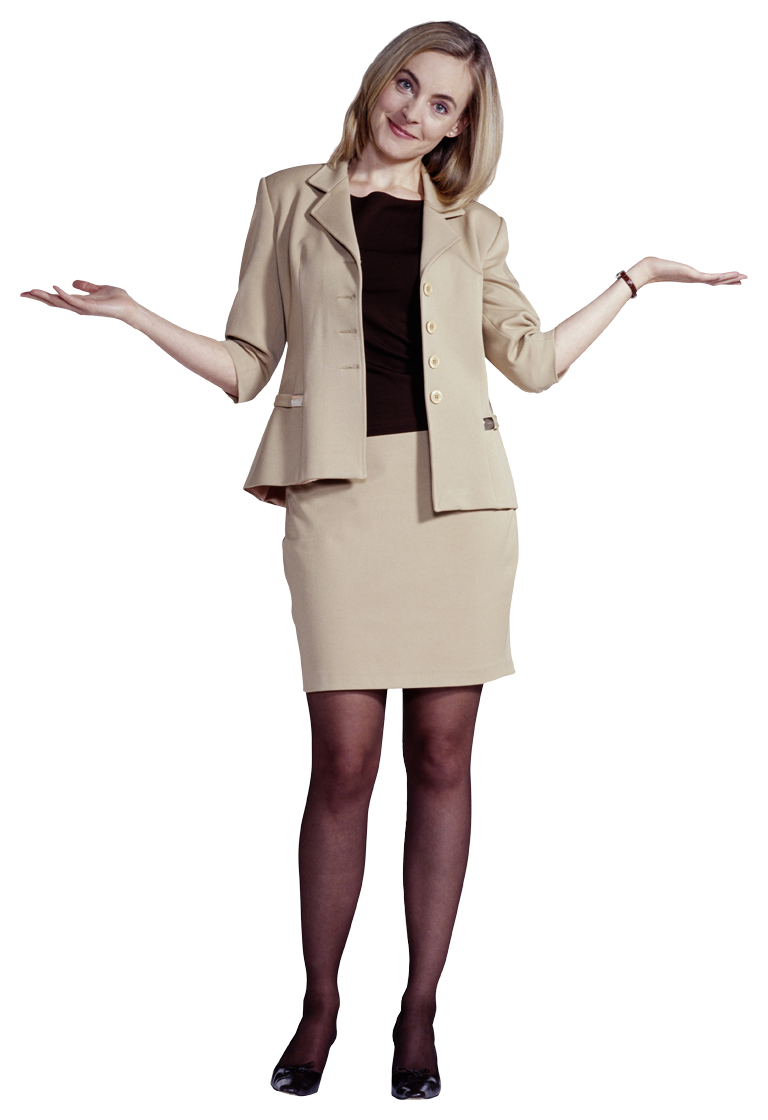 T
HR(sam,DieHard)
...
T
T
F
F
CP = 5%
CP = 5%
HR(sam,Gladiator)
HR(sam,movie500)
HR(sam,Spectre)
HR(sam,movie50)
CP = 5%
gender(sam)
CP = 50%
W
CP = 95%
CP = 95%
CP = 95%
F
HR(sam,Scarface)
...
Learning Bayesian Networks for Complex Relational Data
Normalization
So Sam is slightly more likely to be a man  (50.3%)(because Sam has rated a fair number of action  movies)
The difference is small because most movies are unrated and therefore irrelevant
Learning Bayesian Networks for Complex Relational Data
Log-linear Relational Models
Learning Bayesian Networks for Complex Relational Data
Log-linear Relational Models
Log-linear model:weighted sum of factors/feature functions/sufficient statistics
output label of ground target node
input labels for other ground nodes
real-valued function associated with feature i
In our Bayes net classification formula:
feature = (relevant) parent-child value combination
feature function = proportion of parent-child value instantiations
weight = log(conditional probability)
BN structure learning = discovery of conjunctive features
Kimmig, A.; Mihalkova, L. & Getoor, L. (2014), 'Lifted graphical models: a survey', Machine Learning, 1--45.
[Speaker Notes: can have the same general format for generative model P(X*=x)The random selection likelihood is an example]
More on Log-linear Relational Models
Very common model class for both discriminative and generative learning, e.g.
Random Selection Likelihood.
Markov Logic Network.
Relational Logistic Regression (Kazemi et al. 2014).
Highly expressive: can represent other relational aggregation rules (Kazemi et al. 2014).
Kazemi, S. M.; Buchman, D.; Kersting, K.; Natarajan, S. & Poole, D. (2014), Relational Logistic Regression, in 'Principles of Knowledge Representation and Reasoning:, KR 2014.
Kimmig, A.; Mihalkova, L. & Getoor, L. (2014), 'Lifted graphical models: a survey', Machine Learning, 1--45.
Discovering Features for Classification
Learning Bayesian Networks for Complex Relational Data
Visualization
Learned features can be visualized in a data matrix
Row = target instance
Column = conjunctive feature = child-parent value assignment
Cell entry = instantiation proportion/count of feature for target instance
We provide a tool for producing this data matrix automatically given a target functor
[Speaker Notes: conjunctive feature omits target label
Bayesian network can be used to learn features for single-table classification]
Data Matrix For Classification
gender(sam)
HasRated(sam,ActionMovie)
Our BN classification formula is a logistic regression model for these features.
Weights = ln(conditional probability ratios for different output labels).
Learning Bayesian Networks for Complex Relational Data
[Speaker Notes: including HasRated(U,Am) = F for the sake of the example

weights:	For HasRated = T, it’s ln(58%/42%) = 0.32
		For HasRated = F, it’s ln(50%/50%) = 0

can also use features with other classifiers]
Propositionalization
The data matrix can be treated as a pseudo-i.i.d. view (Lippi et al., Lavrac et al.)
provide as input to classification learners for i.i.d. data
Converting relational data to features for i.i.d. learning is called propositionalization
A form of Extract, Transform, Load
Features in a pseudo i.i.d. data view are often computed using aggregate functions (e.g. average, mode)
See anomaly supplement for movie world example
Lippi, M.; Jaeger, M.; Frasconi, P. & Passerini, A. (2011), 'Relational information gain', Machine Learning 83(2), 219--239.
Lavrac, N.; Perovsek, M. & Vavpetic, A. (2014), Propositionalization Online'ECML', Springer, , pp. 456—459.
[Speaker Notes: cite Lippi, Lavrac
Another term could be relation elimination]
Dependency Networks
Learning Bayesian Networks for Complex Relational Data
Dependency Networks
AKA Markov blanket networks
Increasingly popular for relational data.
Defined by a local conditional distribution for eachrandom variable  Y*: P(Y*=y|X*=x)
Allows collective inference via Gibbs sampling
We just showed Bayesian network  dependency network
Can compare with other dependency network learning
Hofmann, R. & Tresp, V. (1998), Nonlinear Markov networks for continuous variables, in 'Advances in Neural Information Processing Systems', pp. 521--527.
Heckerman, D.; Chickering, D. M.; Meek, C.; Roundthwaite, R.; Kadie, C. & Kaelbling, P. (2000), 'Dependency Networks for Inference, Collaborative Filtering, and Data Visualization', JMLR 1, 49—75.
Neville, J. & Jensen, D. (2007), 'Relational Dependency Networks', Journal of Machine Learning Research 8, 653--692.
Accuracy Comparison
Leave-one-out over all unary functors
PR = area under precision-recall curveCLL: conditional log-likelihood
[Speaker Notes: Arrows point in the direction of better performance.
This is for  unary predicates only. For binary predicates, see paper.
RDN_Bayes = learn FoB, then covert to dependency network]
Learning Time Comparison (recall)
Standard deviations are shown
Units are seconds unless otherwise stated
Natarajan, S.; Khot, T.; Kersting, K.; Gutmann, B. & Shavlik, J. W. (2012), 'Gradient-based boosting for statistical relational learning: The relational dependency network case', Machine Learning 86(1), 25-56.
Schulte, O.; Qian, Z.; Kirkpatrick, A. E.; Yin, X. & Sun, Y. (2016), 'Fast learning of relational dependency networks', Machine Learning, 1—30.
[Speaker Notes: MovieLens 1M takes only 1 sec more because counting in RDBMS scales really well.
DNs are only learned for predicates for both MLN-Boost and RDN_Boost (two possible values only).
IMDB is evaluated only on unary predicates, for all methods. IMDB evaluated only on one fold.
We report the average per node.
Hepatitis has a complex schema: longer to learn single model than learn independently.
--------------------
Not available yet = not run yet.]
RDN-Bayes uses more relevant predicates and more first-order variables
Our best predicate for each database:
Learning Bayesian Networks for Complex Relational Data
[Speaker Notes: Suggested by reviewers. IMDB extra variables don’t jibe with example.]
Summary: Log-linear Models With Proportions
Defines a relational classification formula for First-order Bayesian Networks.
Generalizes the iid classification formula.
proportions are on the same scale [0,1]
unlike counts; addresses “ill-conditioning” (Lowd and Domingos 2007)
Also effective for dependency networks withhybrid data types (Ravkic et al. 2015)
Random selection semantics provides a theoretical foundation
Lowd, D. & Domingos, P. (2007), Efficient Weight Learning for Markov Logic Networks, in 'PKDD', pp. 200—211. 
Ravkic, I.; Ramon, J. & Davis, J. (2015), 'Learning relational dependency networks in hybrid domains', Machine Learning